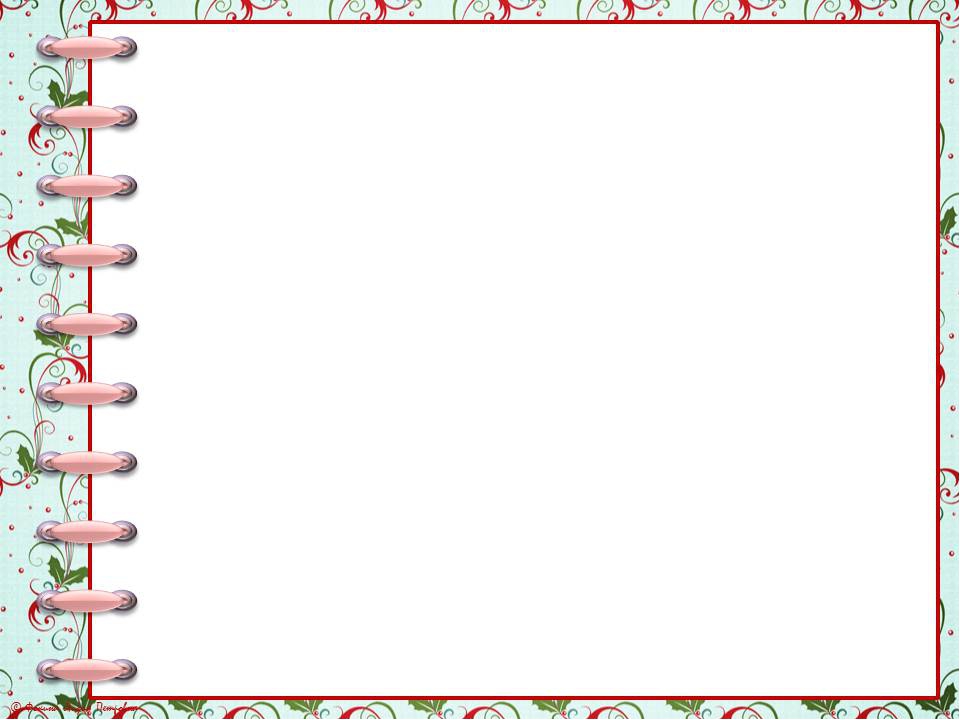 МОБУ «Митинская ОШ»
Тема:
Первый шаг
 в биологию
2021 год
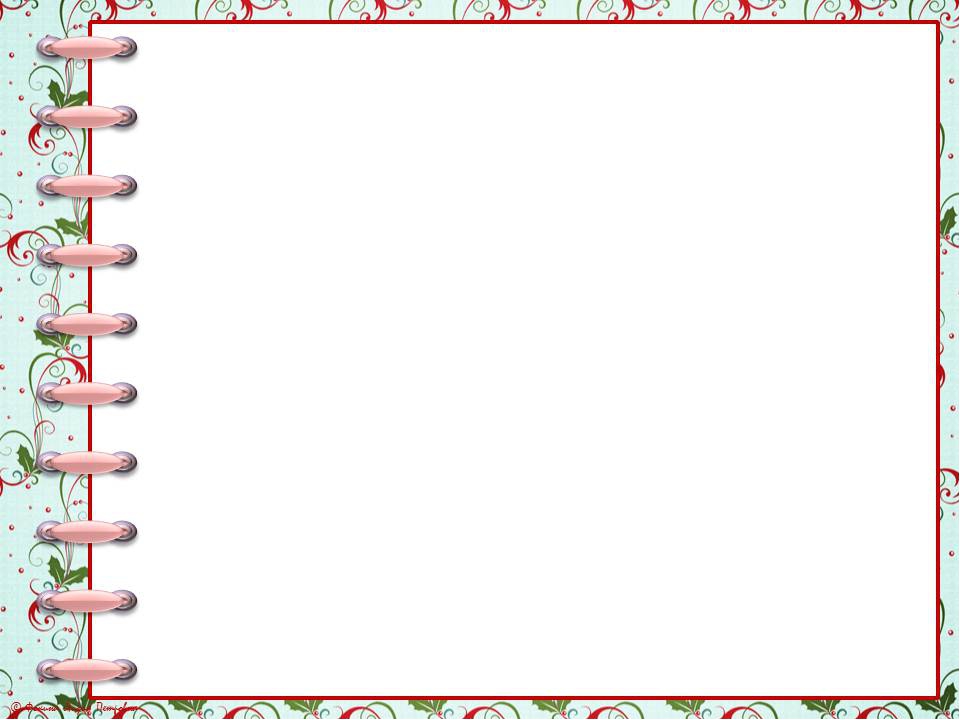 Природа  …
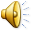 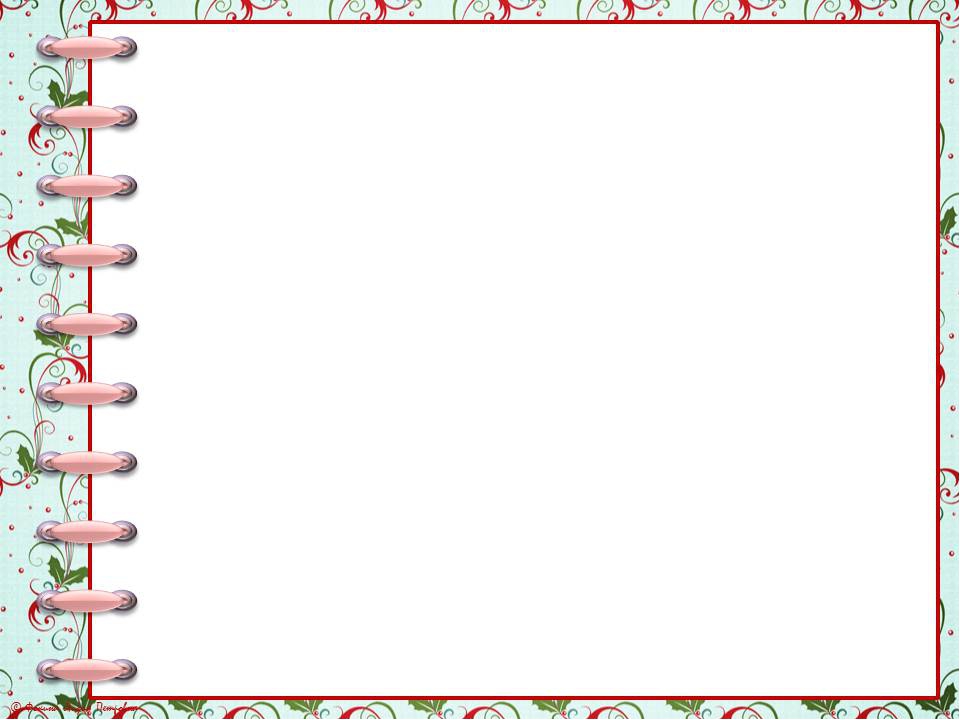 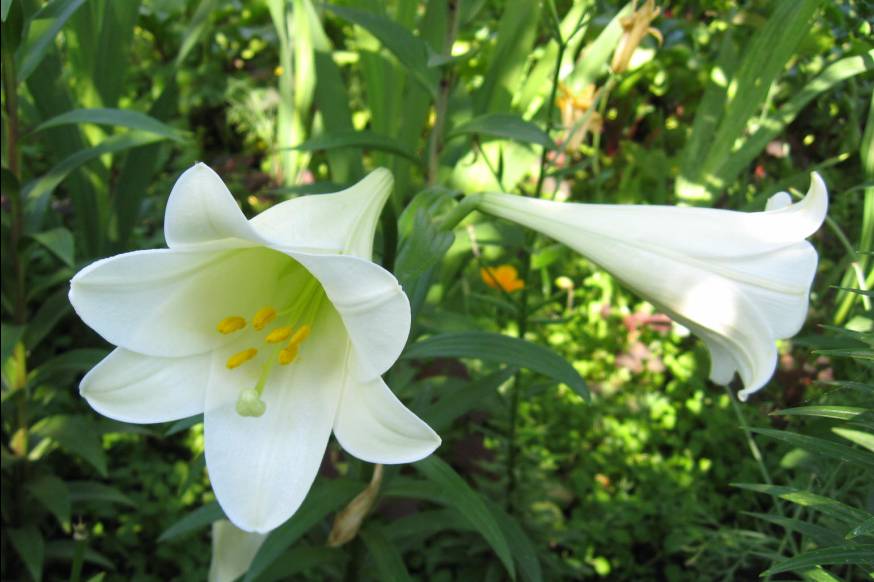 Природа  …
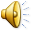 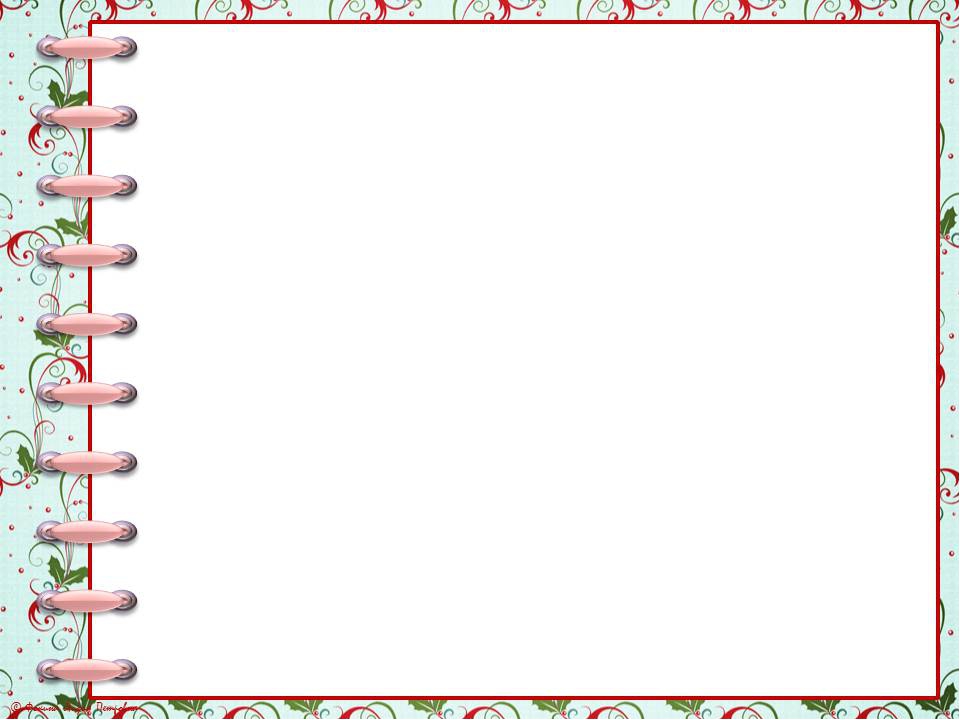 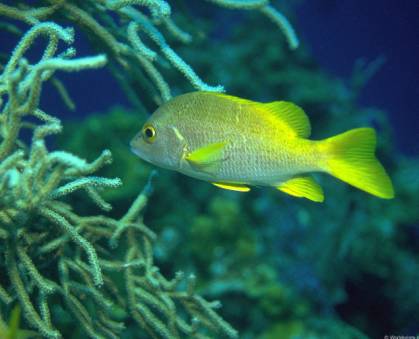 Природа  …
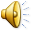 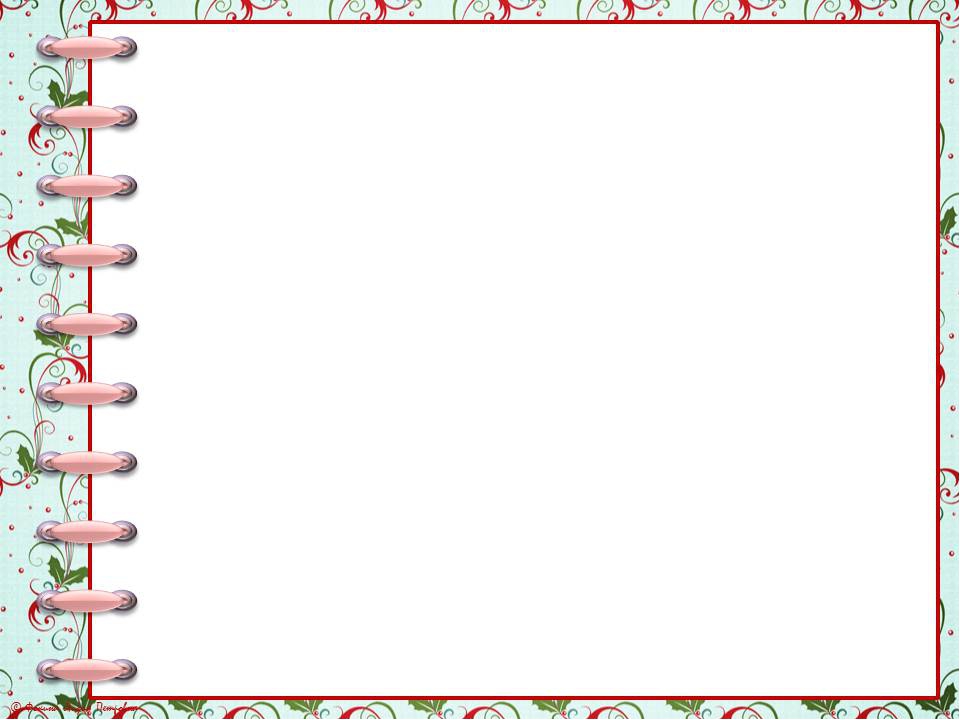 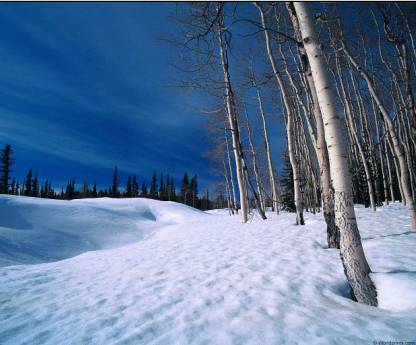 Природа  …
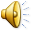 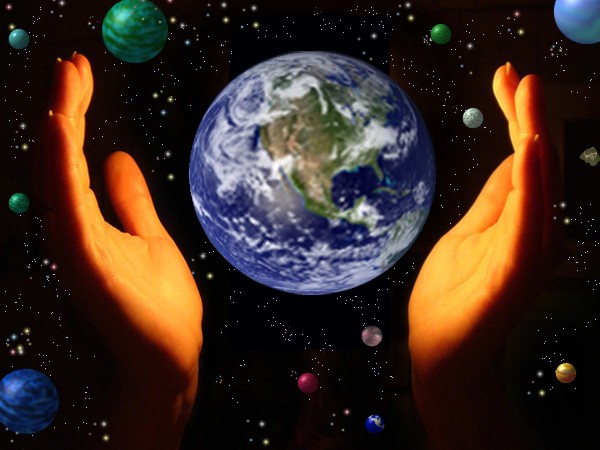 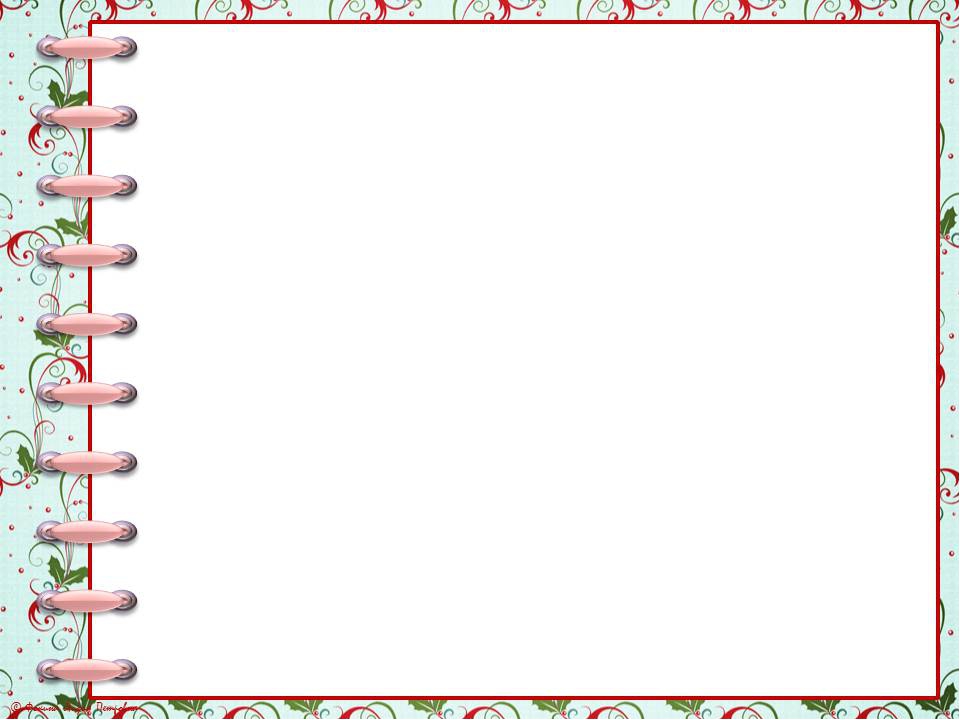 Четвёртый лишний
1) камень –
гриб –
вода – облако
2) мята –
клён – пшеница –
крокодил
3) бактерия –
вода – снег – почва
4)иголка – книга –
мимоза –
река
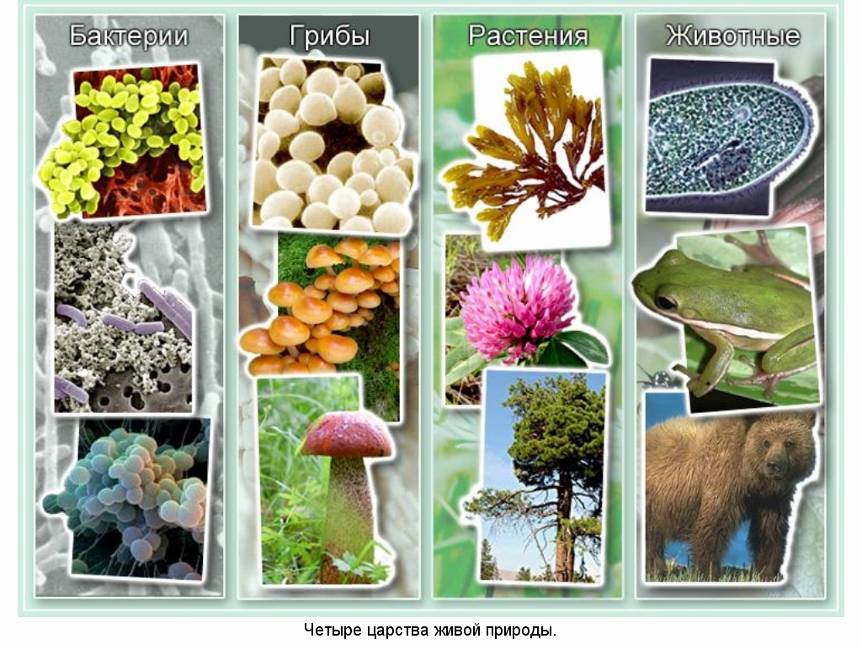 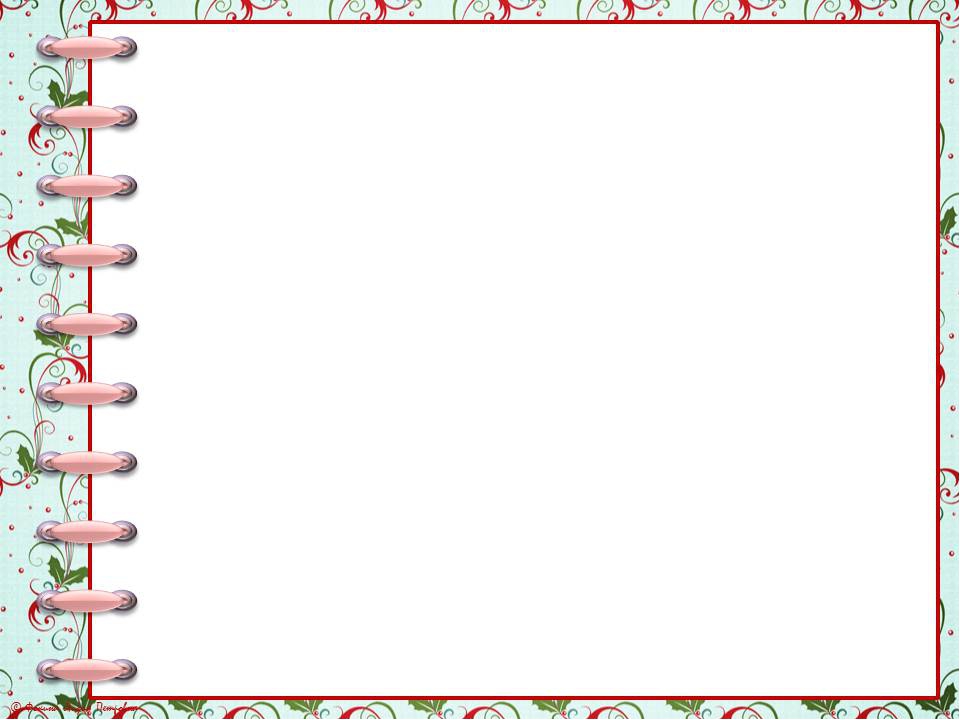 Самый, самый ….
Чем же удивляет нас наука биология?
Найдите в тексте самые - самые удивительные творения природы. 
Перечислите их, пожалуйста.
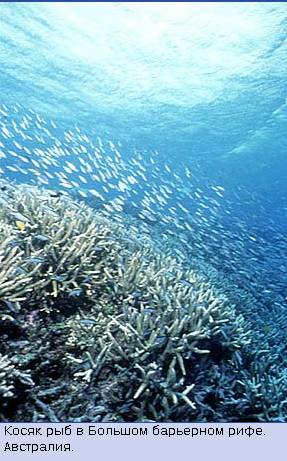 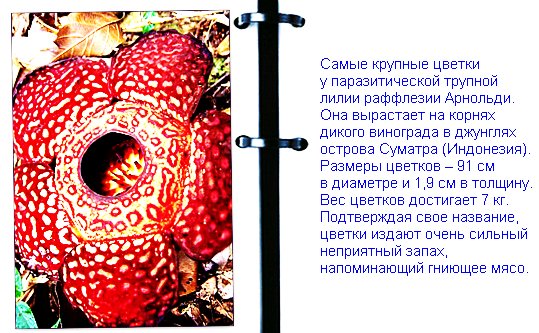 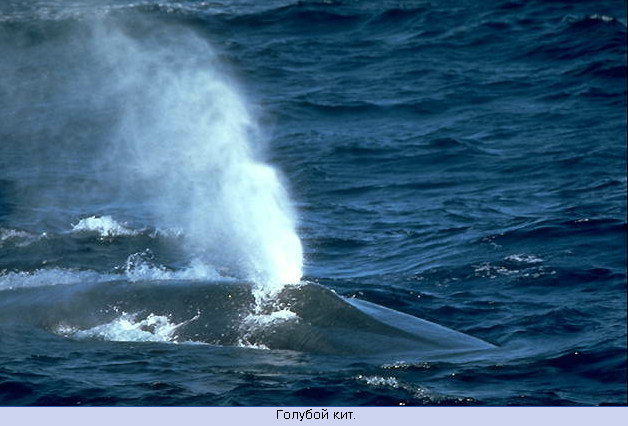 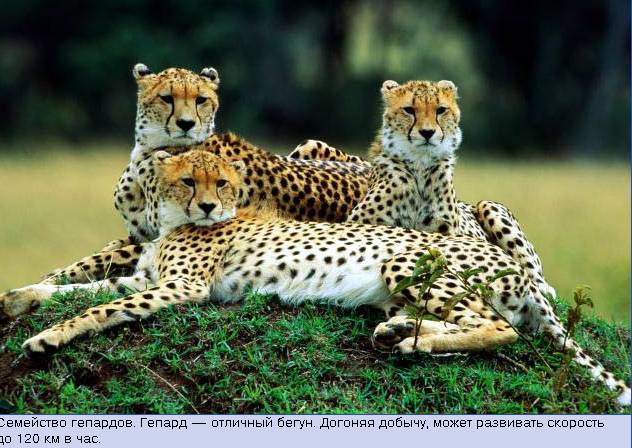 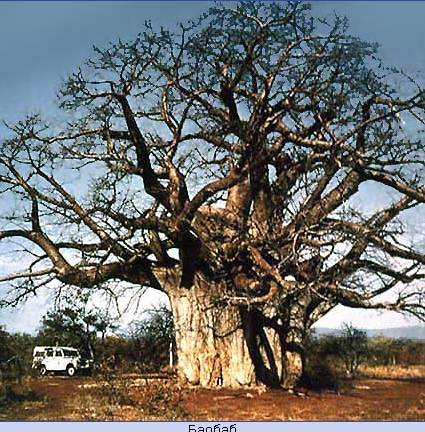 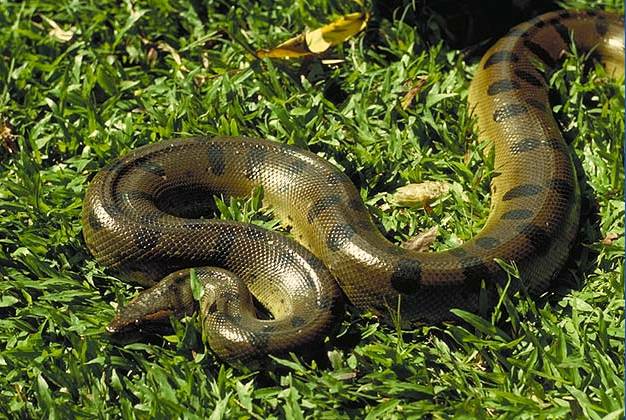 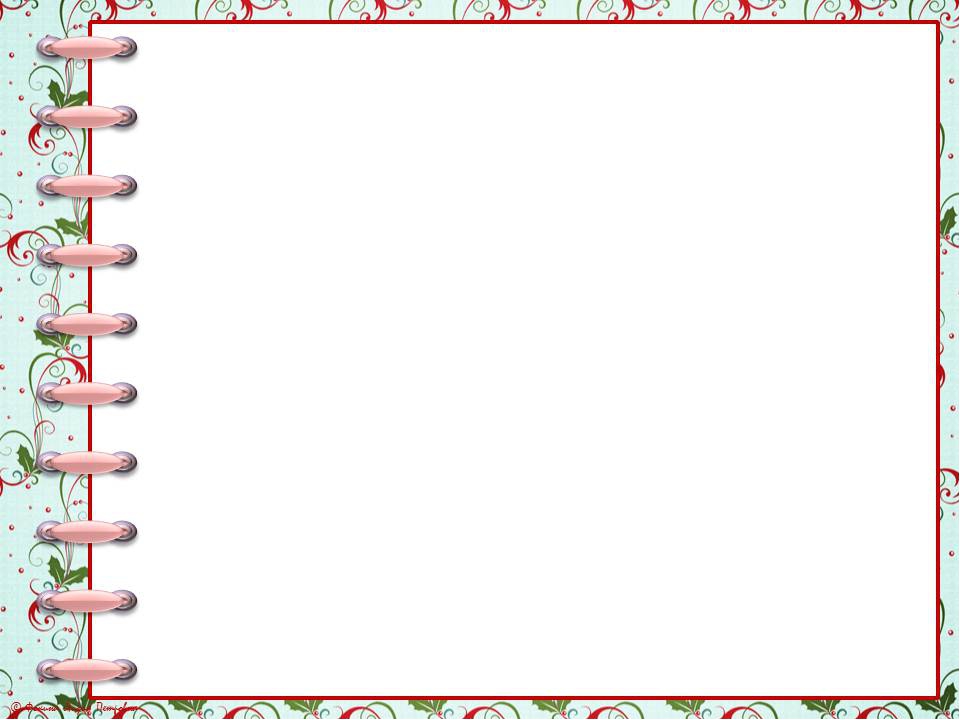 «Тонкие» и «толстые» вопросы
«Умный вопрос – это уже добрая половина дела» 
 писал британский философ 
Ф. Бэкон
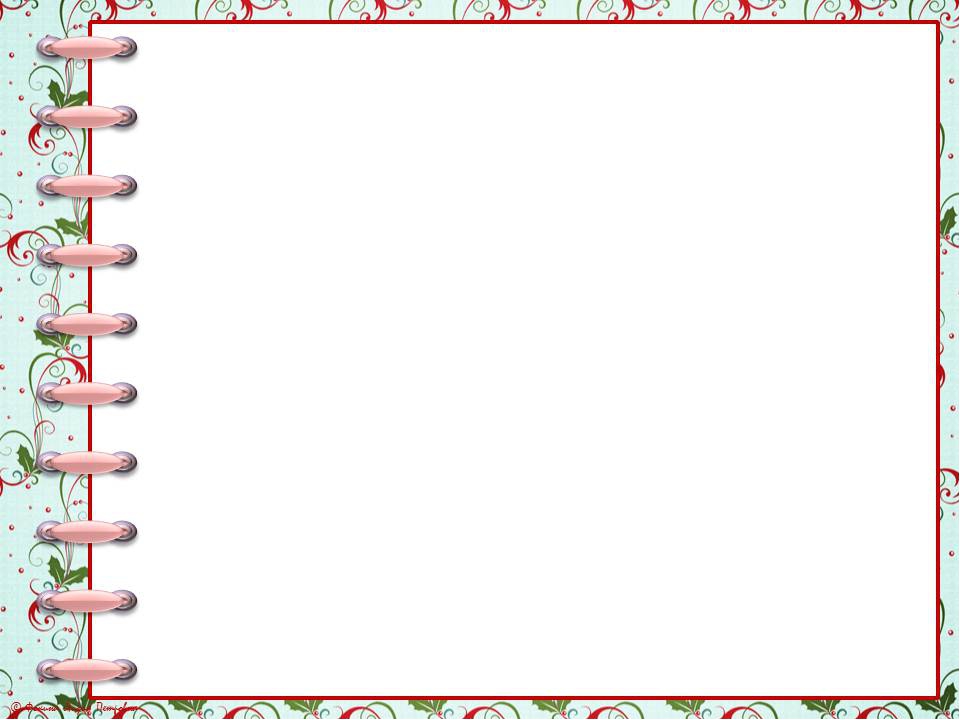 Биологические фразеологизмы
Найдите в тексте, 
дайте им объяснения
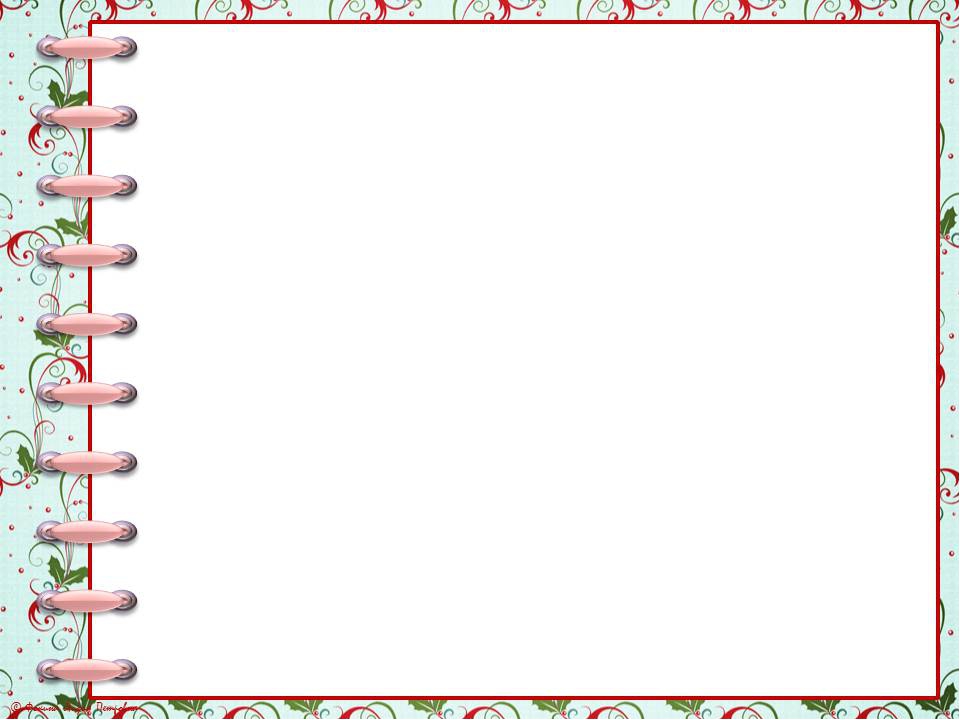 Биологические фразеологизмы
«Лить крокодильи слезы»  - лживое сожаление человеку;
 «Упрямый,  как осёл»  - человек, которого трудно переубедить;
 «Как кошка с собакой» - люди, которые постоянно ссорятся; 
«Крутиться,  как белка в колесе» - люди, которые постоянно в хлопотах, заботах;
 «Трудиться, как пчела» - работать без перерыва,
«Заячья душа» - трусливый человек;
 «Ежу понятно» - нечто просто, очень понятное; 
«Заблудиться в трёх соснах» - споткнуться на ровном месте.
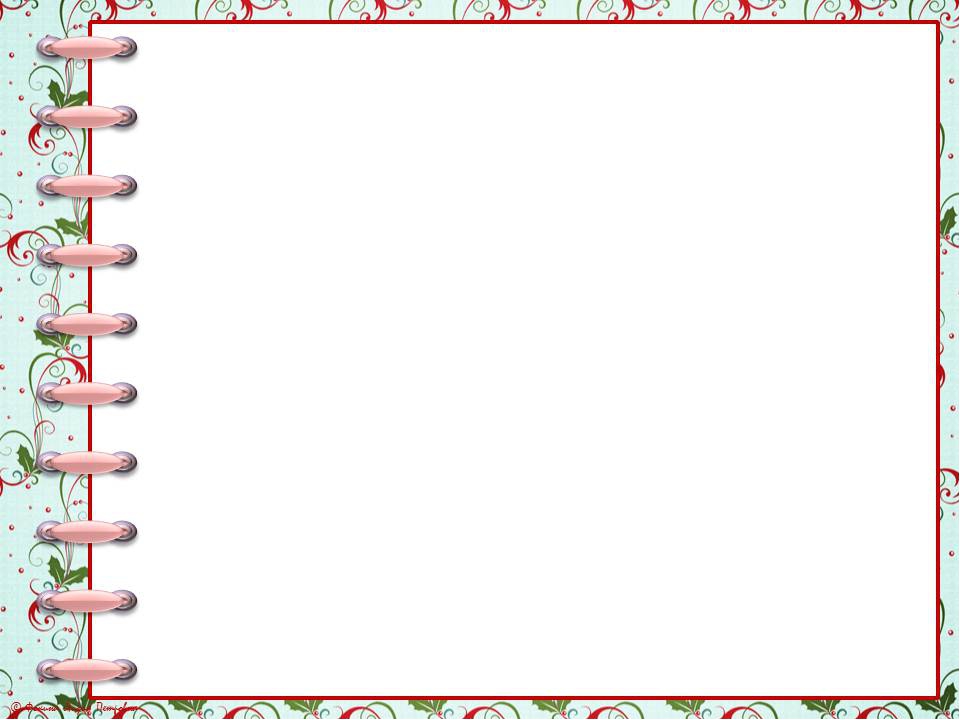 Физкультминутка
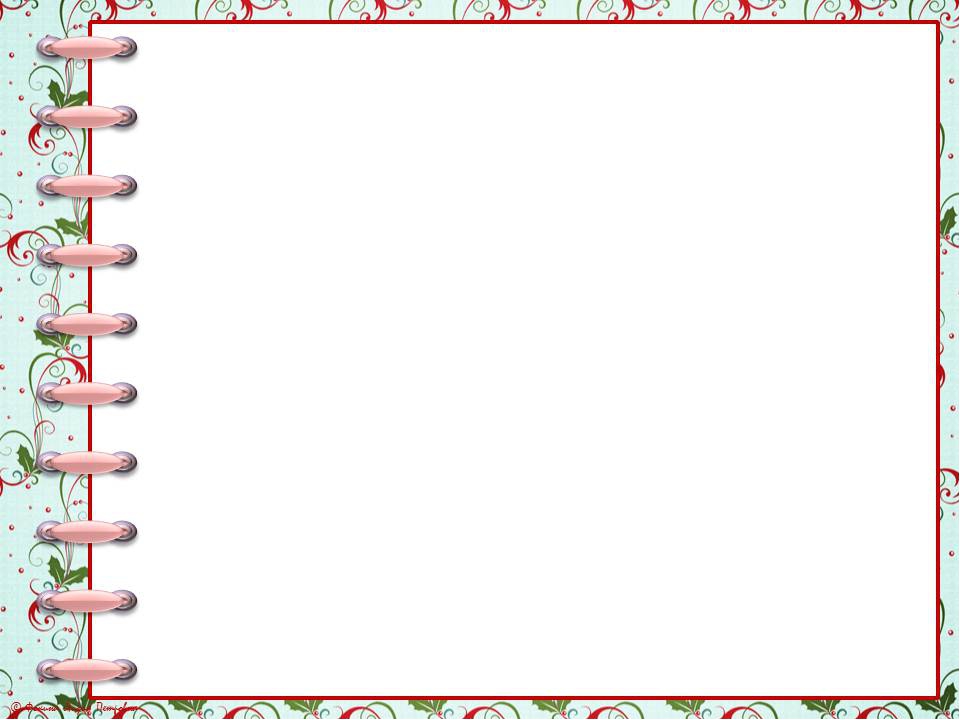 Лови ошибку:
1. Самым быстрым наземным млекопитающим является гепард, догоняя добычу, он может развить скорость до 120 км/час.
2. Высота берёзы обычно 15-30 м.
3. Самая длинная змея - анаконда, был зарегистрирован экземпляр длиной 11 м 43 см.
4. Берёза  - это единственное дерево с белой корой. 
5. Только самцы обезьяны лысеют так же, как мужчины.
6. Самое большое животное - синий кит. 
7. В коре березы есть особое вещество - бетулин.
8. Нападая на свою жертву, акулы закрывают глаза, чтобы бьющаяся добыча их не поранила.
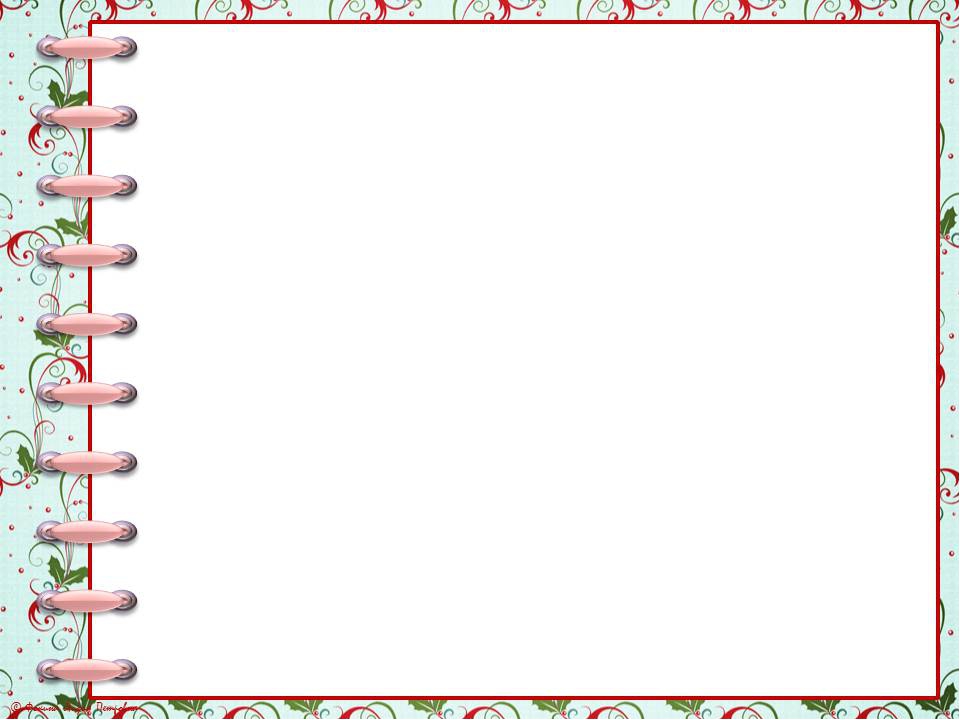 Чтобы это значило?
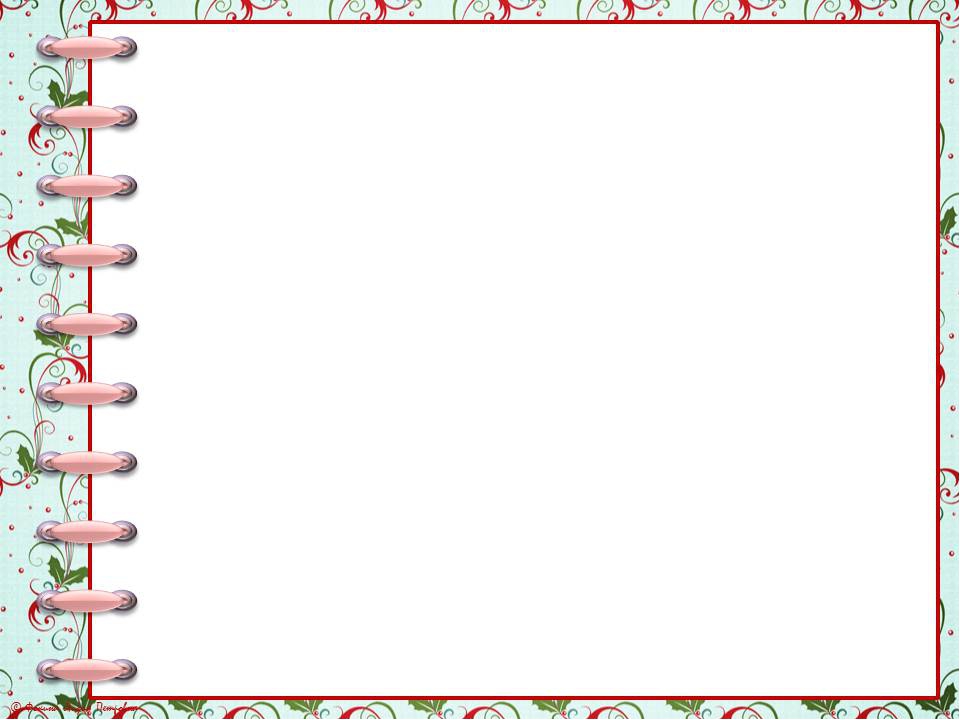 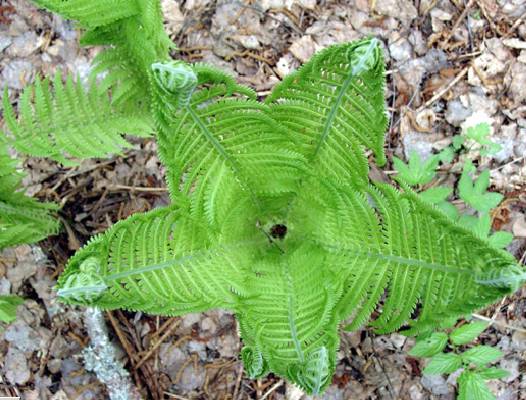 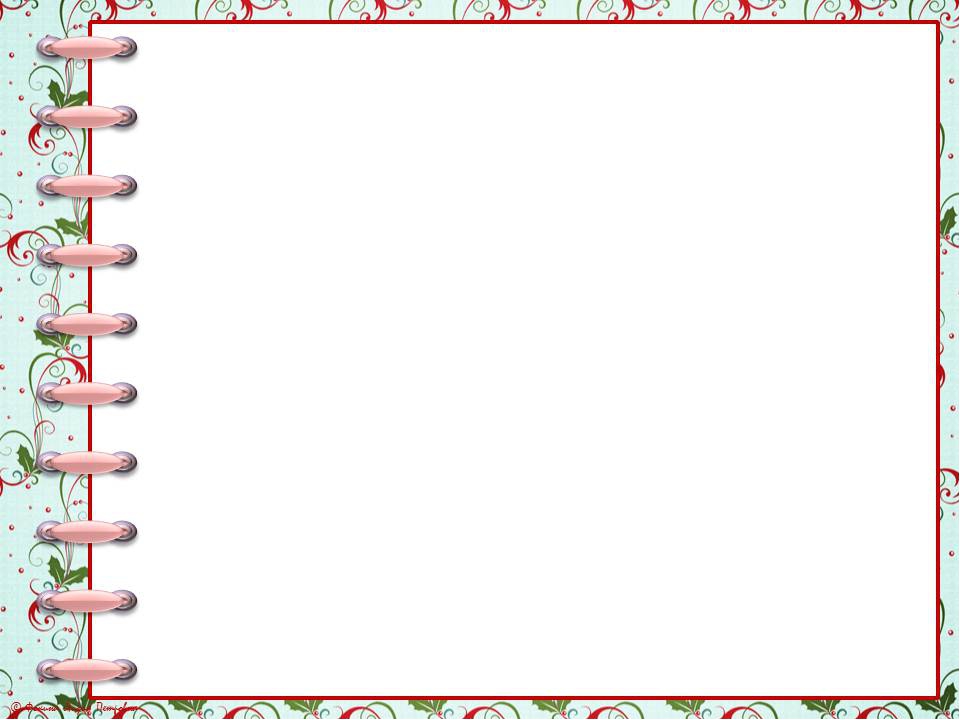 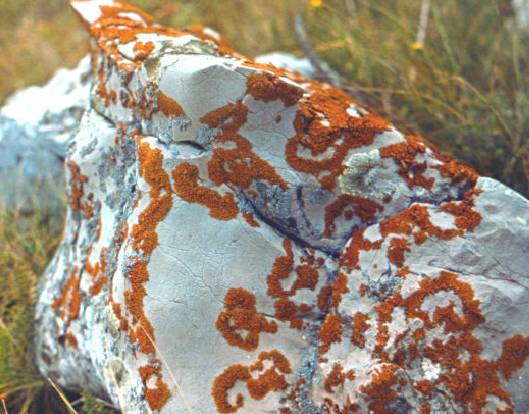 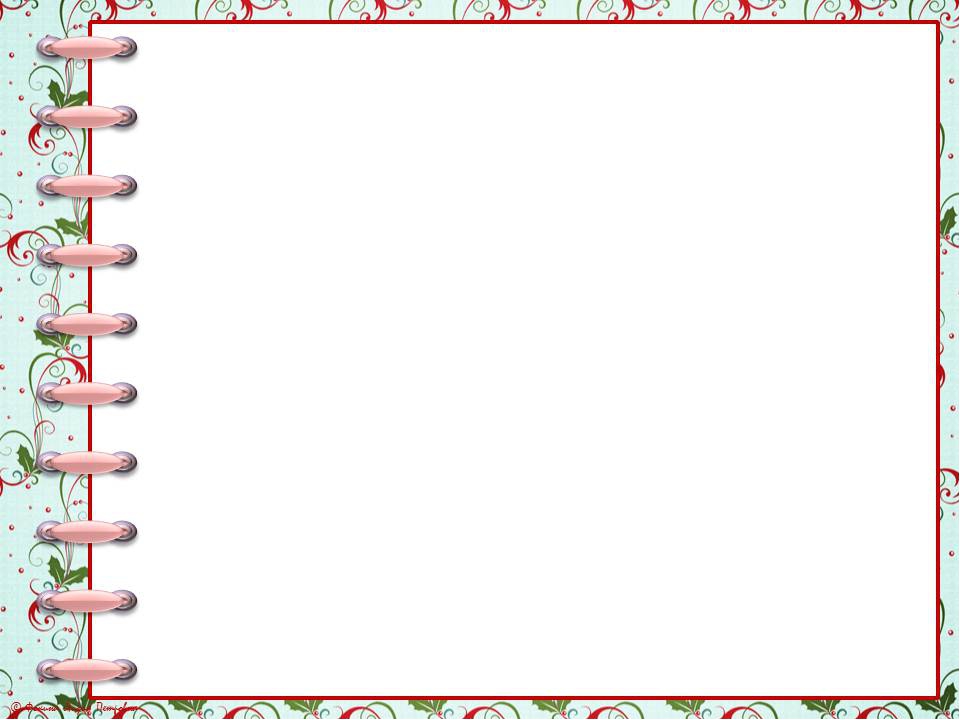 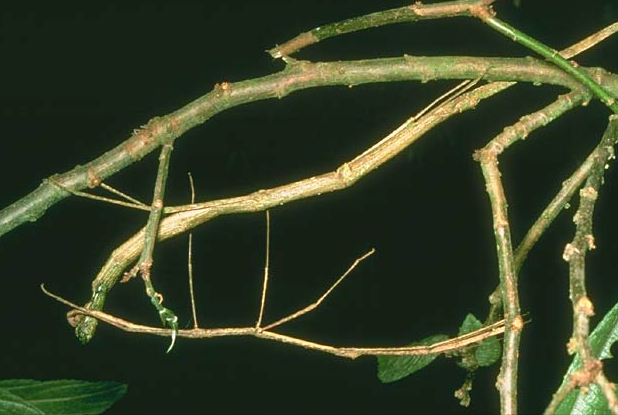 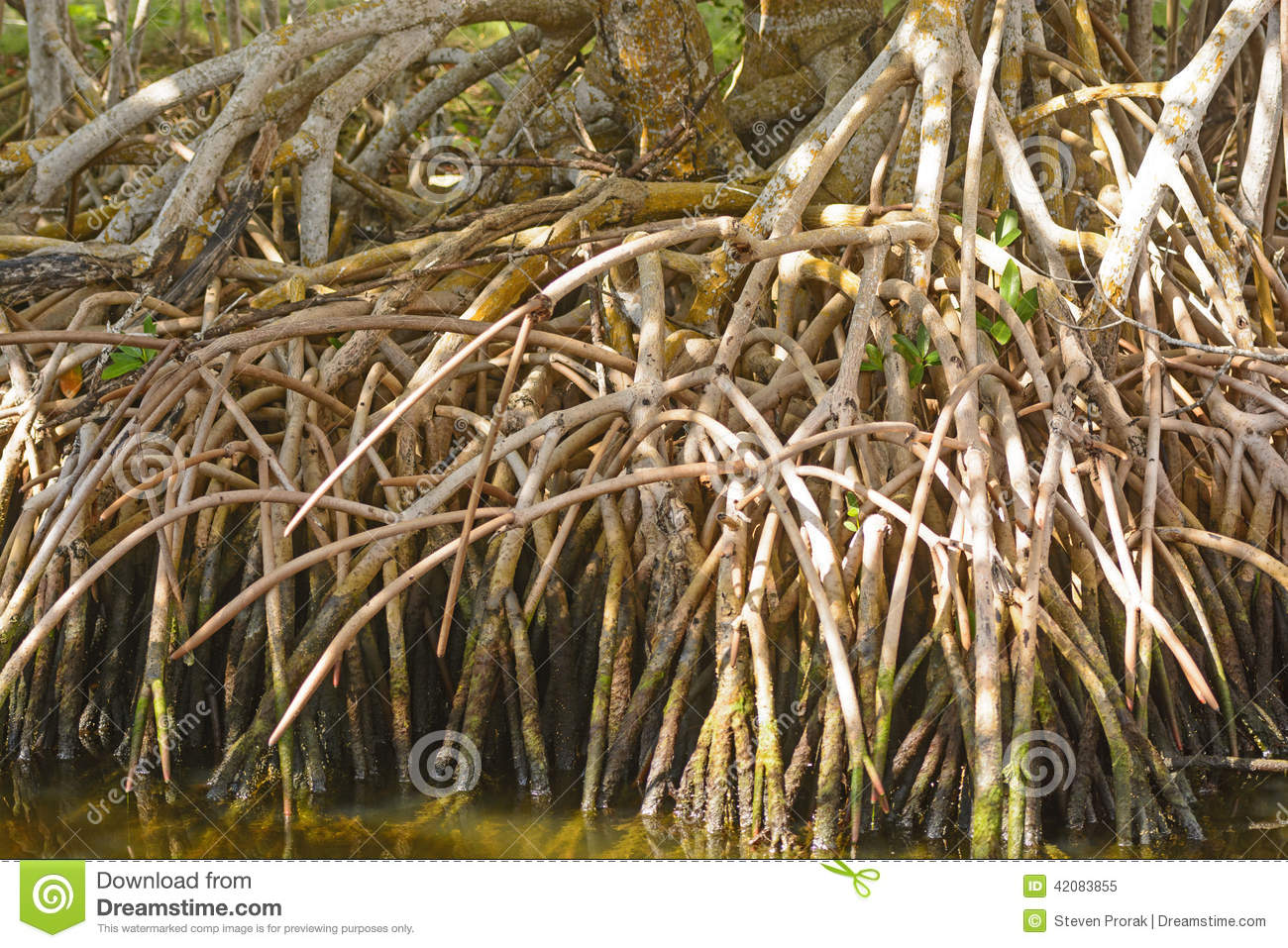 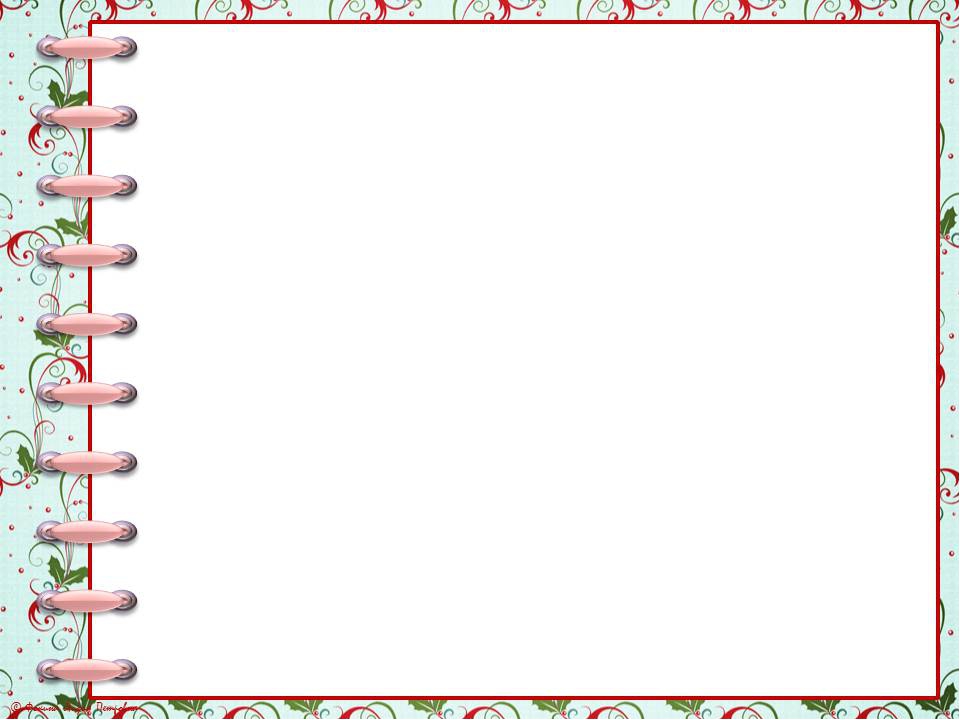 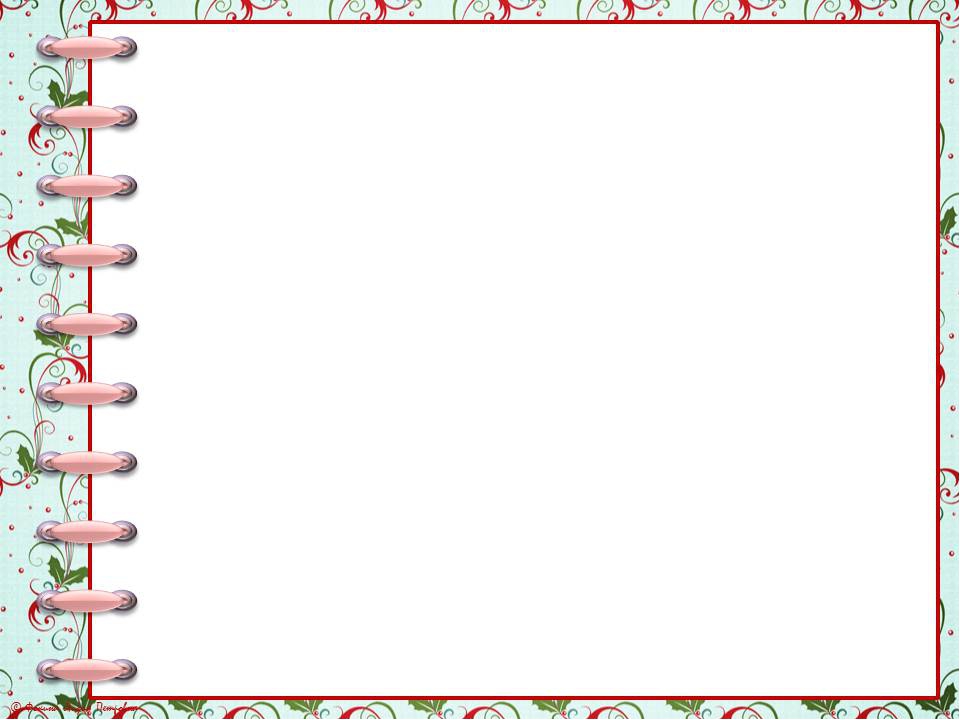 Признаки живых организмов:
растут,
размножаются,
питаются,
дышат,
двигаются,
состоят из клеток..
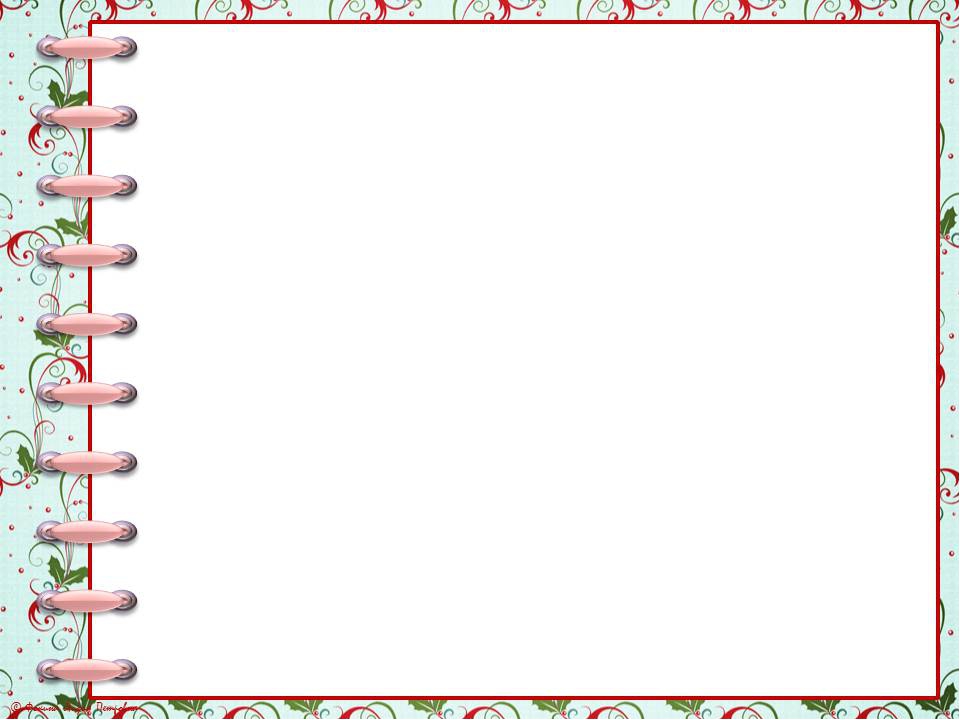 Цепочка идей
1 группа - из предложенного набора
 слов сочинить стихотворение, 
посвященное биологии..
2 группа – составить синквейн
 к слову «Биология».
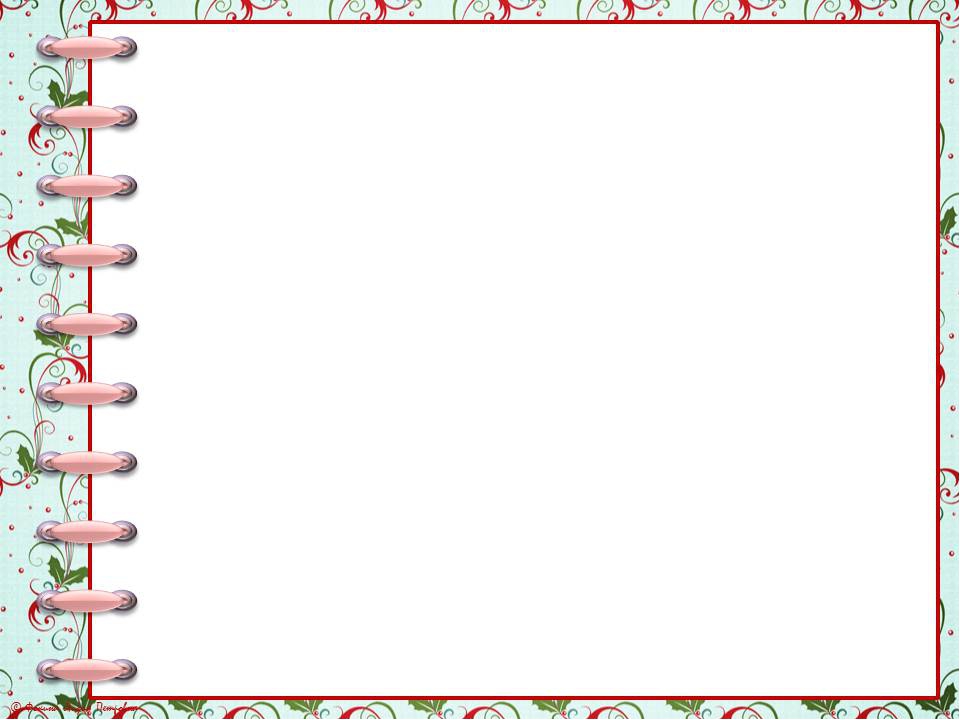 Цель урока:
- познакомить учителей с методическими приёмами, позволяющими воспитать познавательный интерес к изучению нового предмета.
Задачи урока:
- начать формирование знаний о биологии, как науке, изучающей живые организмы, ее значении в жизни современного человека;
-развить умения логического мышления, творческого воображения, коммуникативных навыков.
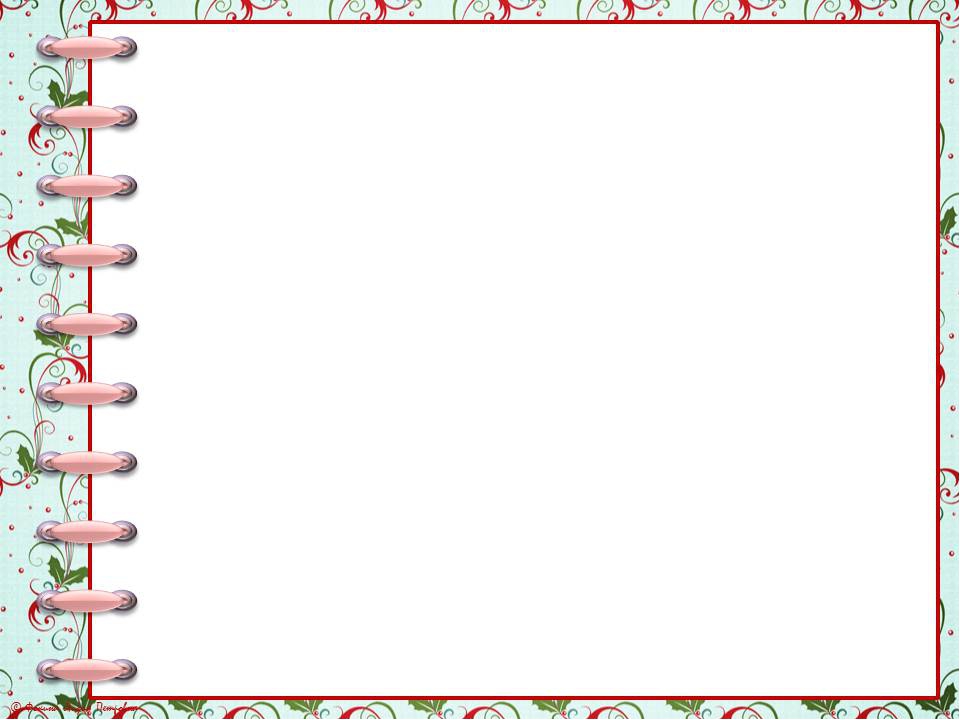 Дополните ….
Выберите из представленных  далее предложений одно , наиболее значимое для Вас, и дополните его своими мыслями:
На мастер - классе я …
 Самым интересным для меня 
сегодня было …
В своей дальнейшей работе я …
 Я пожелал бы …
 Я бы хотела посоветовать ….
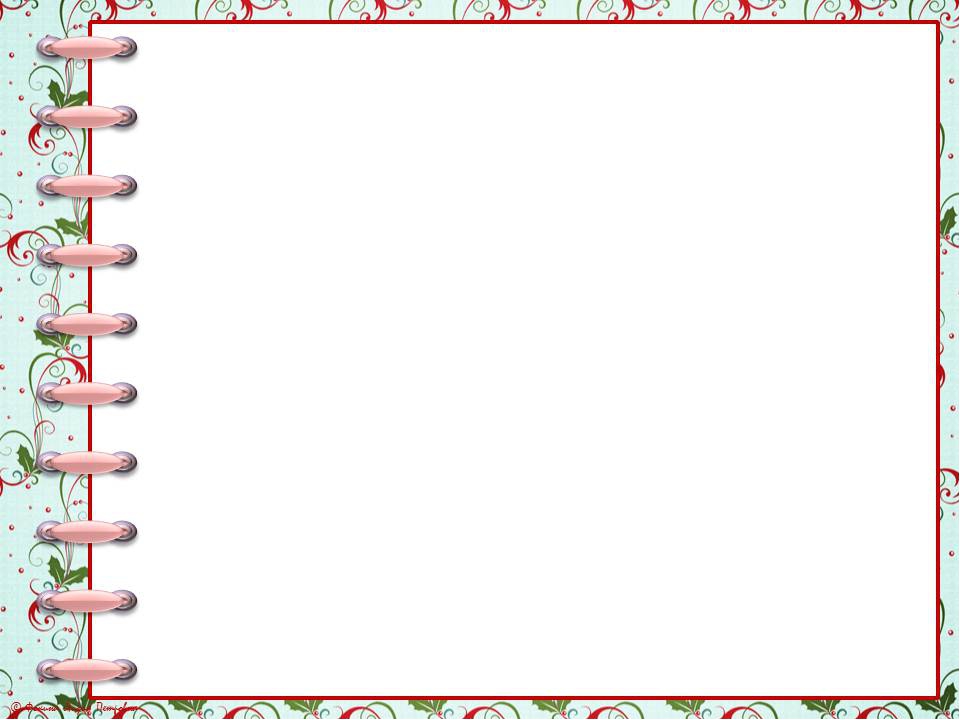 Биология?
Биология!
Биология…
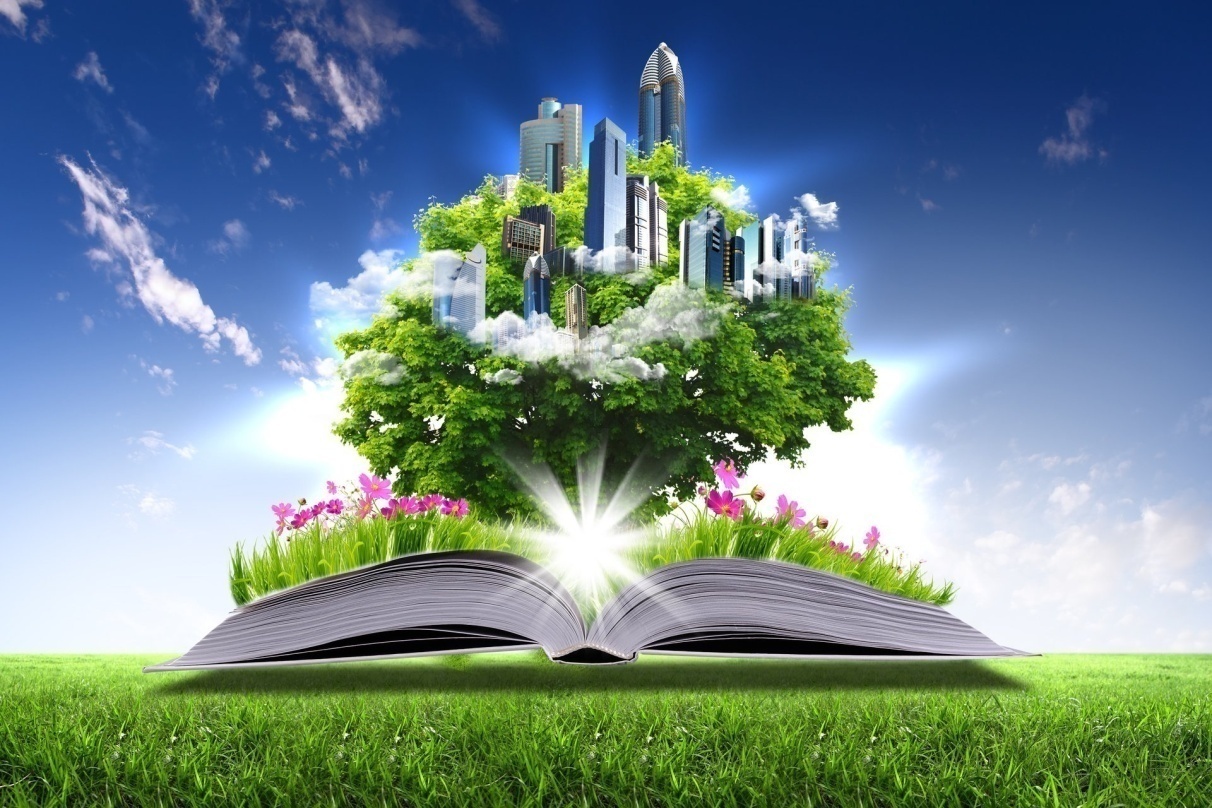 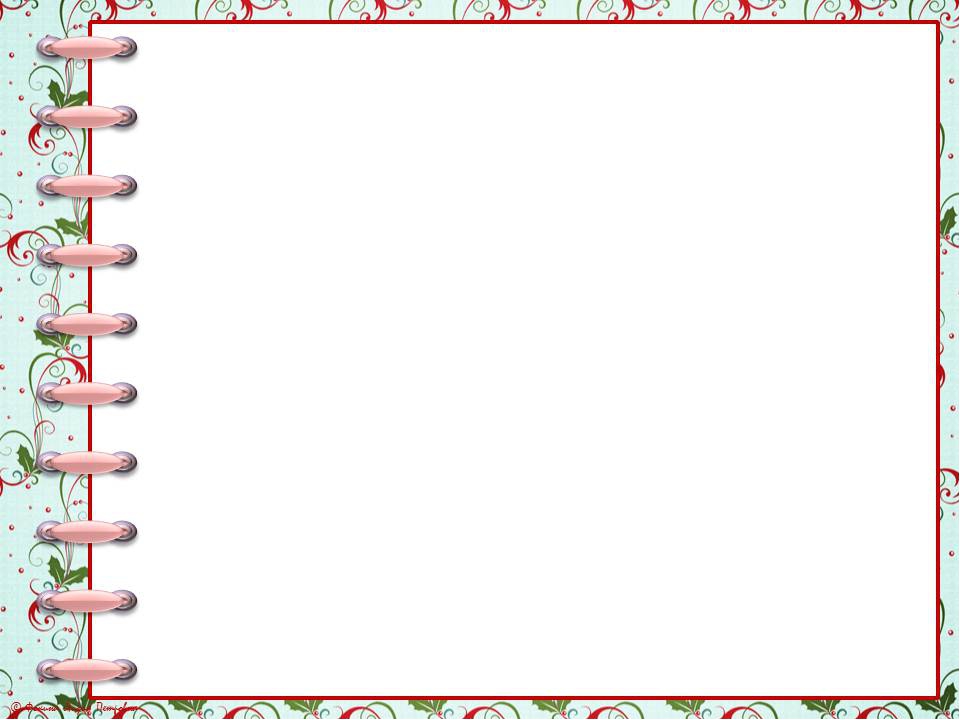 Успехов Вам и творчества!
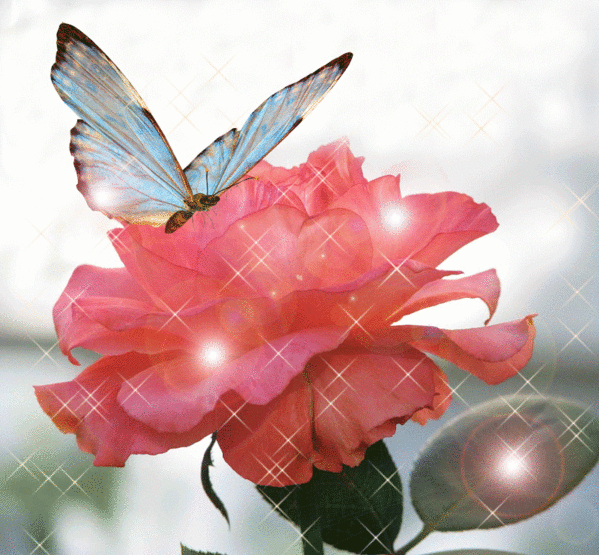 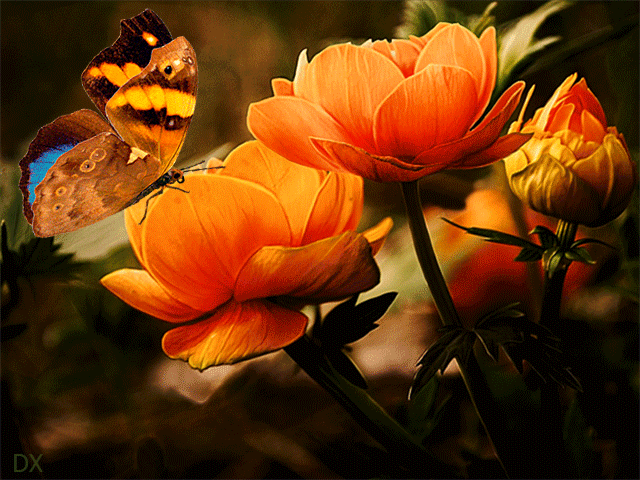